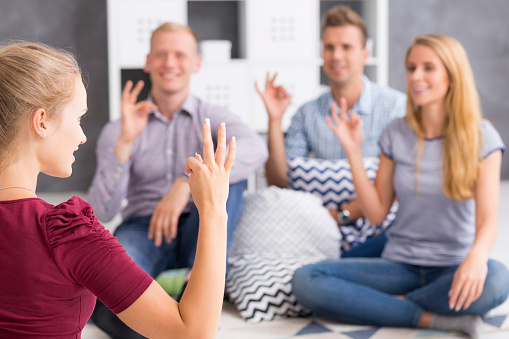 TALLERES DE EMPLEO
RED CNSE  
19 de Diciembre de 2024
Tasa de actividad, empleo y paro Personas con Discapacidad 2021-2022-2023
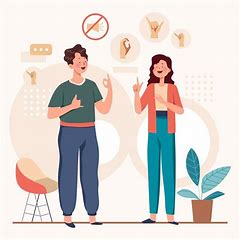 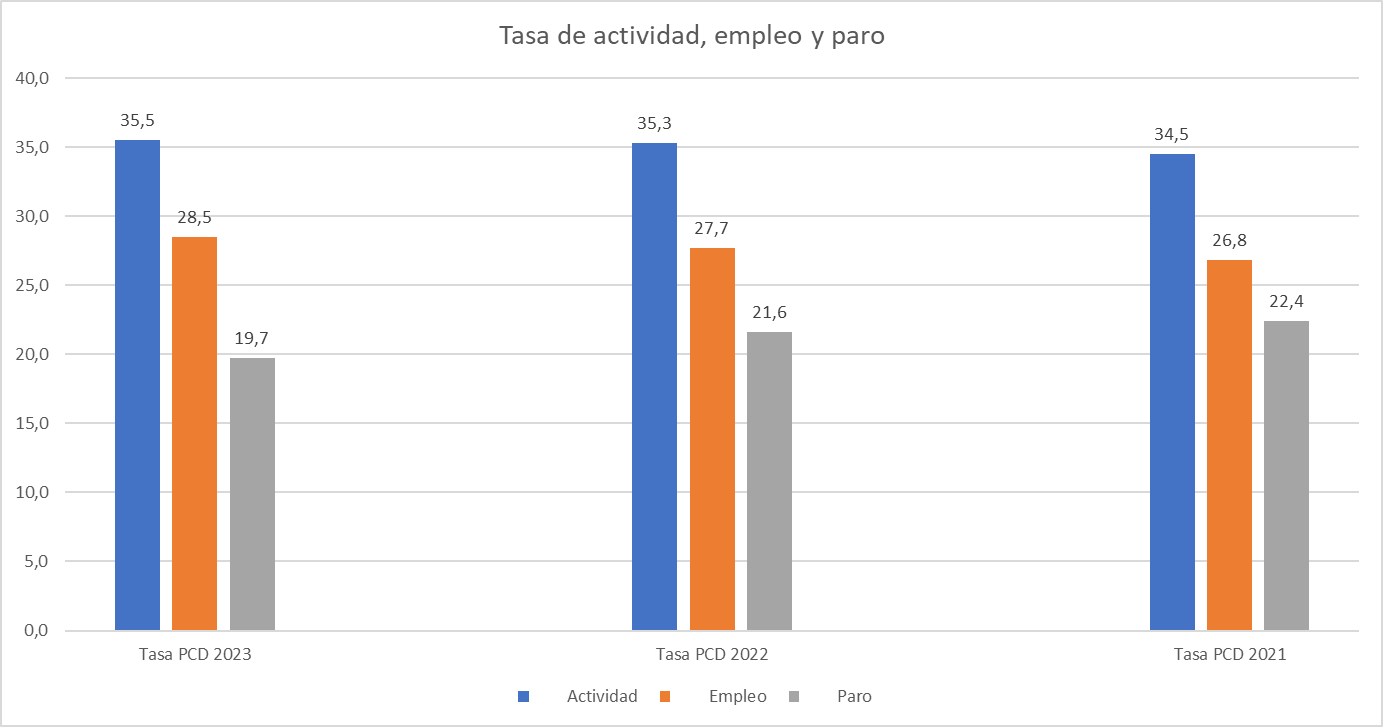 Tasa de actividad y empleo Personas con Discapacidad Auditiva 2021-2022-2023
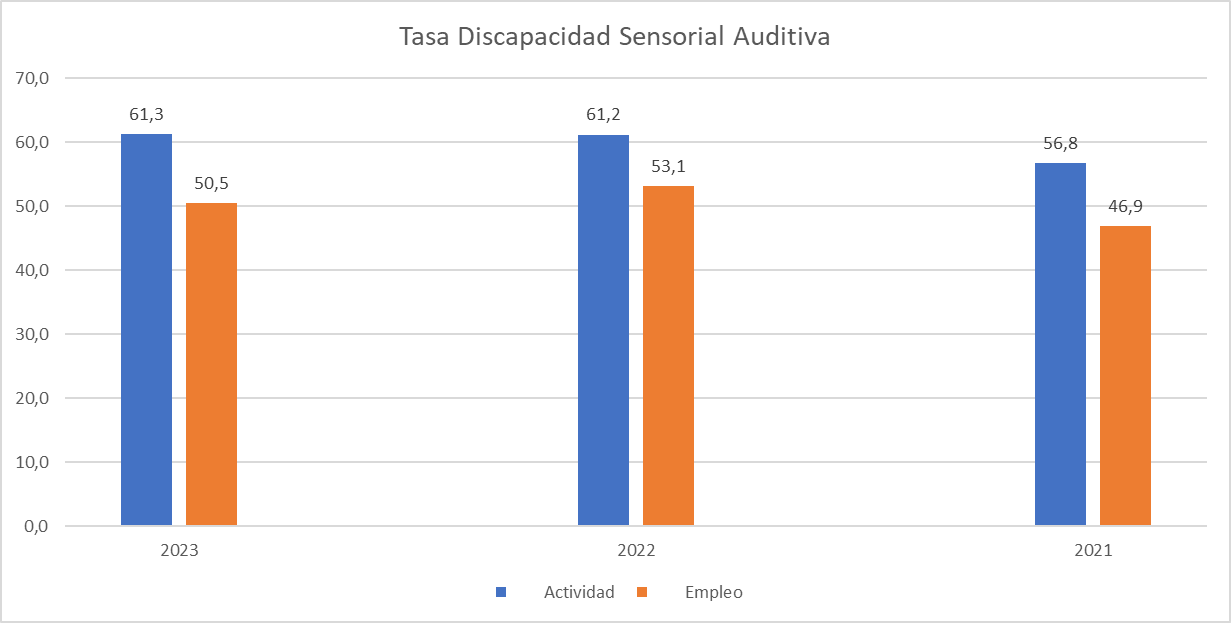 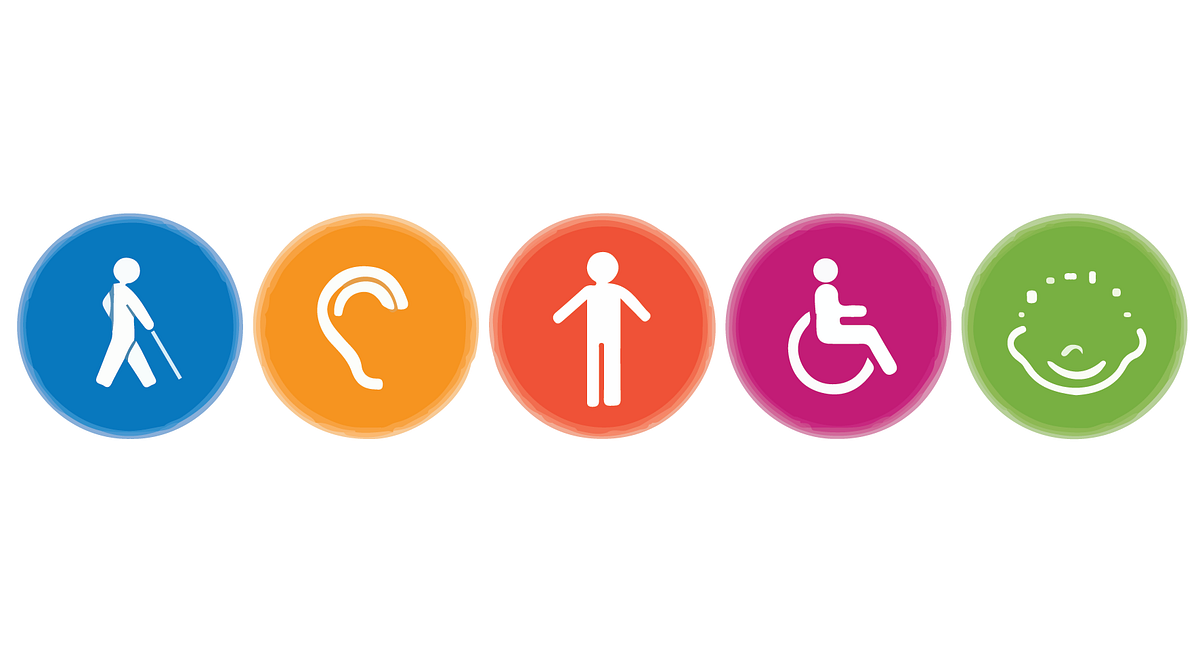 Estructura:
Instrumentos de Planificación y Coordinación de la Política de Empleo
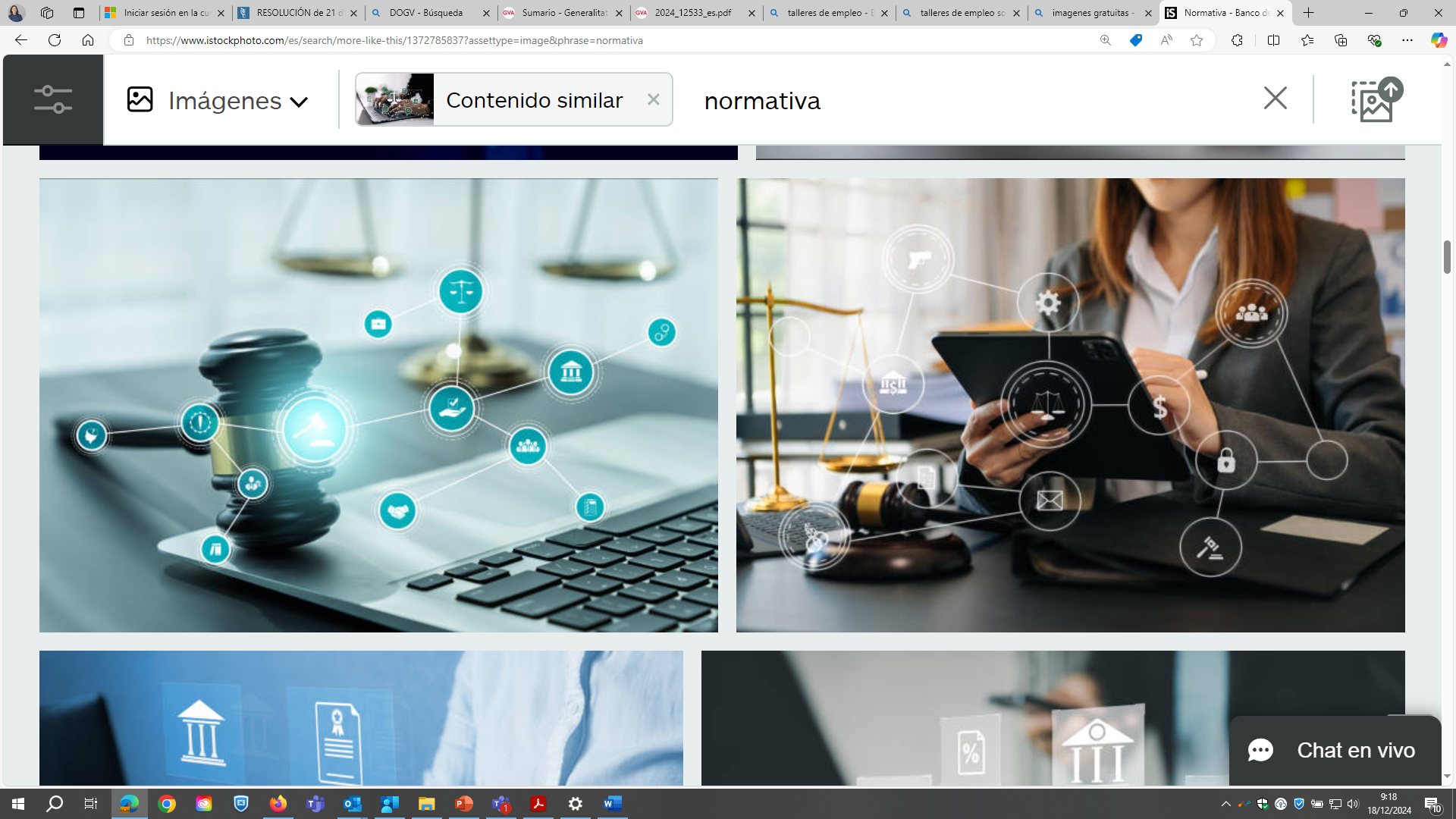 LEY DE EMPLEO
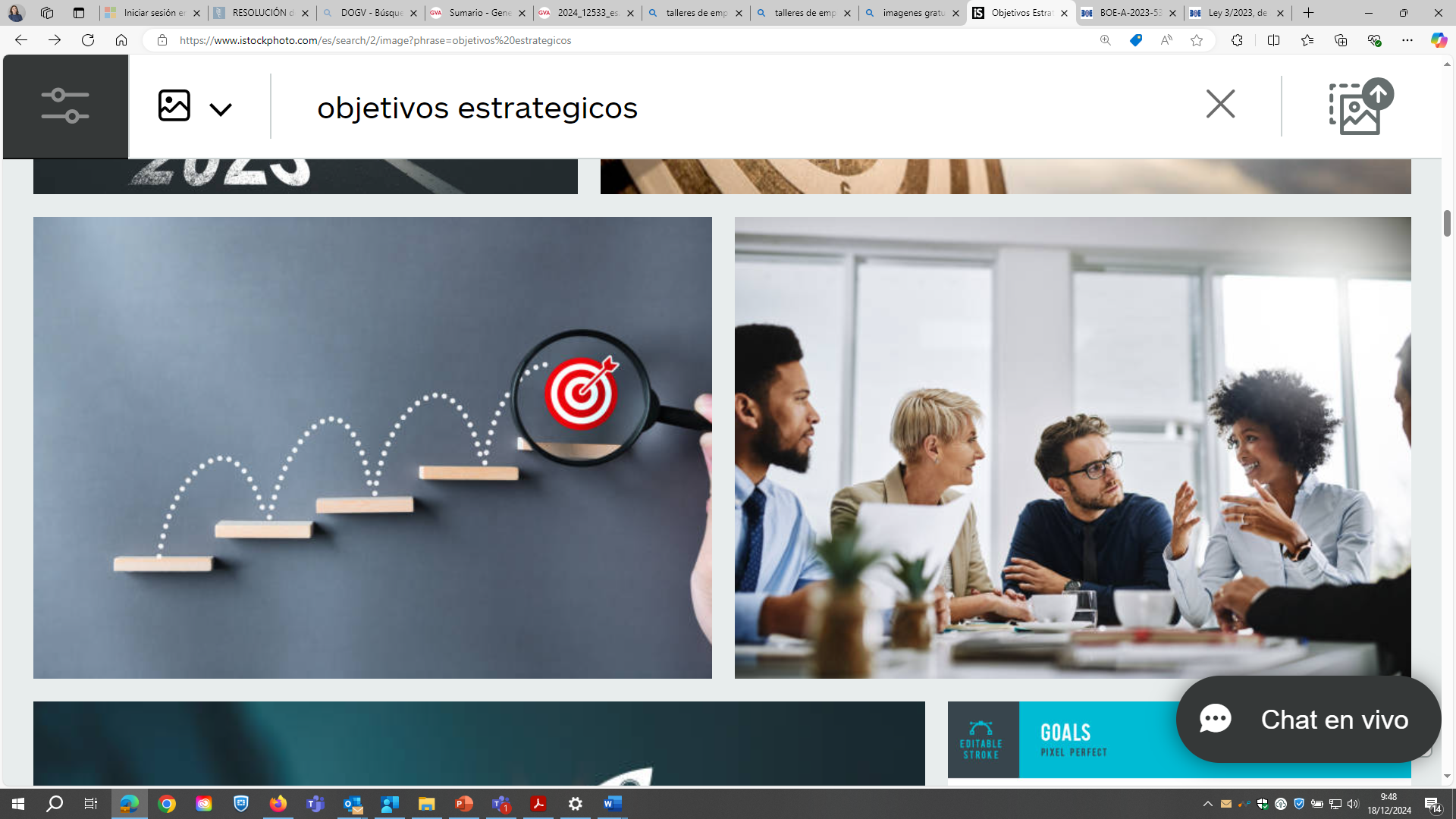 Ley de Empleo
Son objetivos de la política de empleo:
Ley de Empleo
Contiene diversos aspectos positivos relacionados con la inclusión laboral de las personas con discapacidad:
El artículo 5 recoge específicamente “los principios de igualdad y no discriminación en el acceso y consolidación del empleo y desarrollo profesional por motivo, entre otros, de discapacidad.
Se establece un nuevo Eje específico en las políticas de empleo dirigido a las personas con discapacidad: Eje 4 “Oportunidades de Empleo para Personas con Discapacidad”.
Se contempla a las personas con discapacidad como colectivo prioritario. Y, dentro de ese colectivo, se determina el colectivo de personas con discapacidad “de especiales dificultades”.
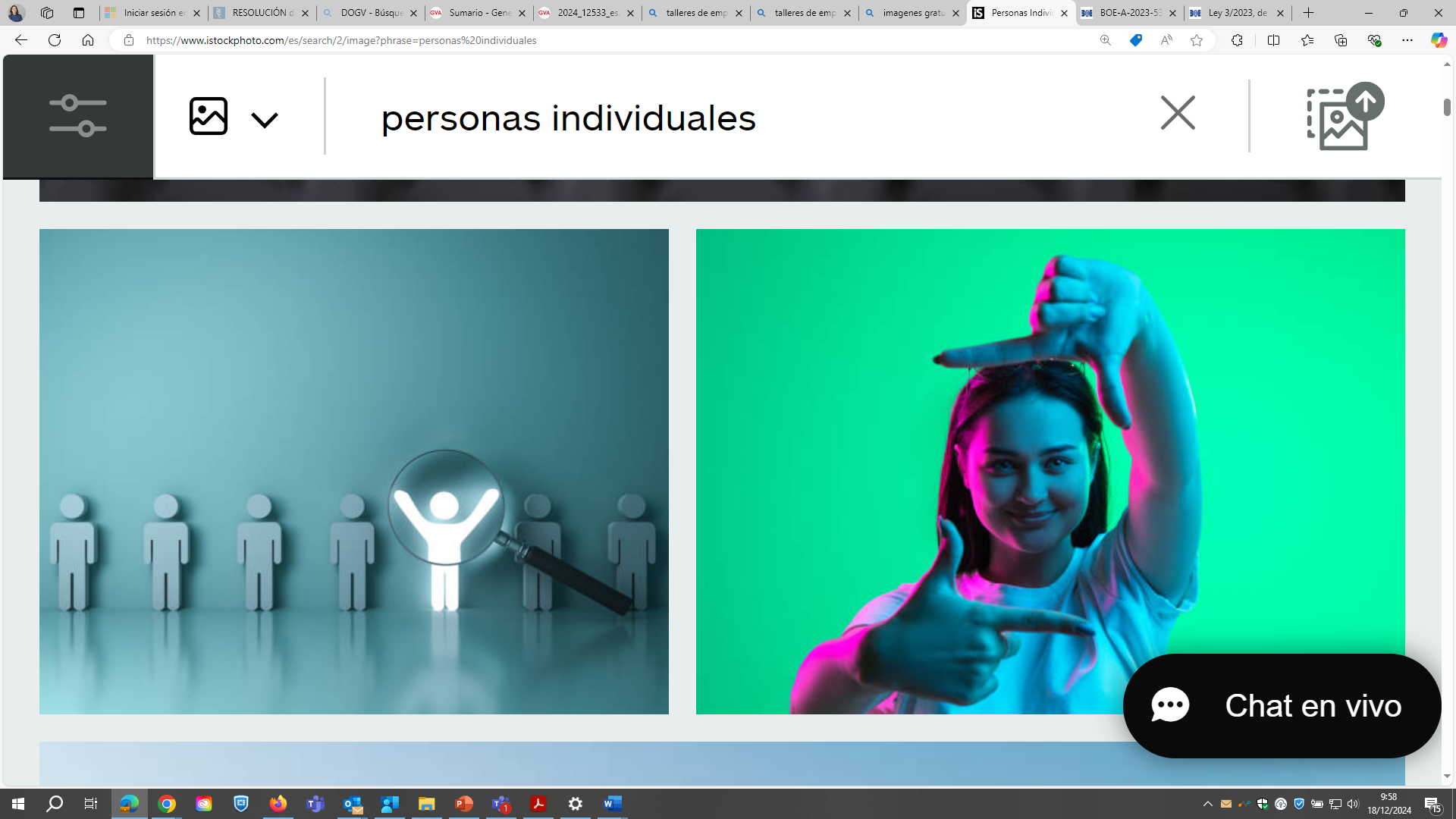 Ley de Empleo
Contiene diversos aspectos positivos relacionados con la inclusión laboral de las personas con discapacidad:
Se establece que los programas específicos y las medidas de acción positiva se reforzarán en los supuestos en que se produzcan situaciones de interseccionalidad.
Recoge un artículo especifico, artículo 54, dedicado a las personas con discapacidad demandantes de empleo.
Se recupera, a efectos laborales, la equiparación como persona con discapacidad, para las personas pensionistas de la Seguridad Social que tengan reconocida una pensión de incapacidad permanente en el grado de total, absoluta o gran invalidez y las personas pensionistas de clases pasivas que tengan reconocida una pensión de jubilación o de retiro por incapacidad permanente para el servicio o inutilidad.
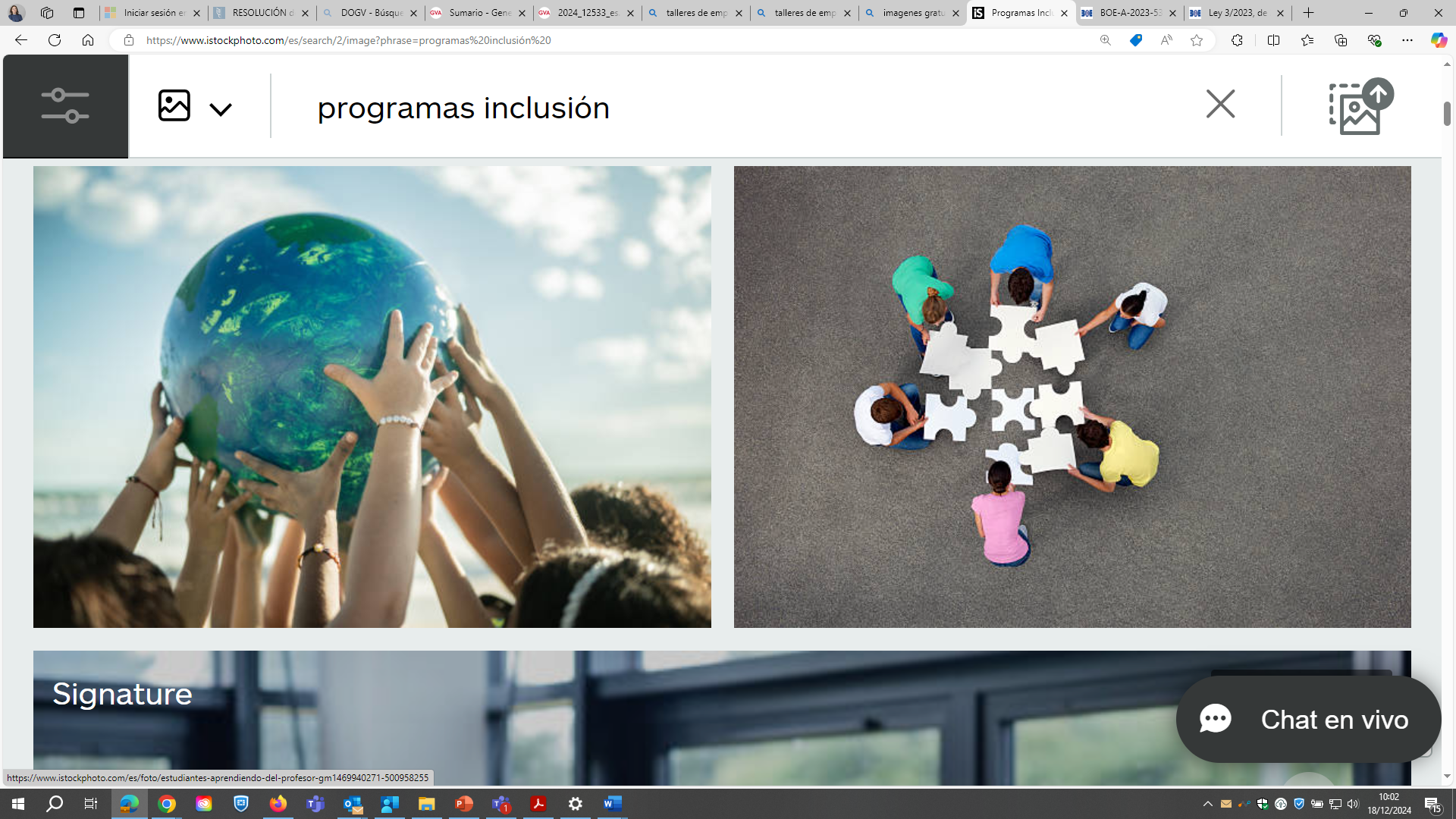 Real Decreto 438/2024
OBJETIVO
Actualizar políticas de empleo para mejorar la empleabilidad de las personas demandantes de empleo en situaciones de transición entre diferentes puestos de trabajo, en desempleo o en cese de actividad.

CARTERA COMÚN DE SERVICIOS
Servicios de orientación para el empleo personalizados, integrales e inclusivos.
Servicios de intermediación, colocación y asesoramiento a personas y empresas.
Servicios de formación y cualificación profesional.
Servicios de apoyo a la movilidad geográfica y profesional.
PRINCIPIOS *
Igualdad y no discriminación en acceso y consolidación del empleo
Gratuidad
Atención personalizada a las personas, empresas y entidades usuarias, incorporando enfoque de género.
Orientación a resultados
Gestión por competencias profesionales
Real Decreto 438/2024
Por el que se desarrolla la Cartera Común de Servicios del Sistema Nacional de Empleo y los servicios garantizados establecidos en la Ley 3/2023, de 28 de febrero, de Empleo
Cuestiones más relevantes que contempla el RD
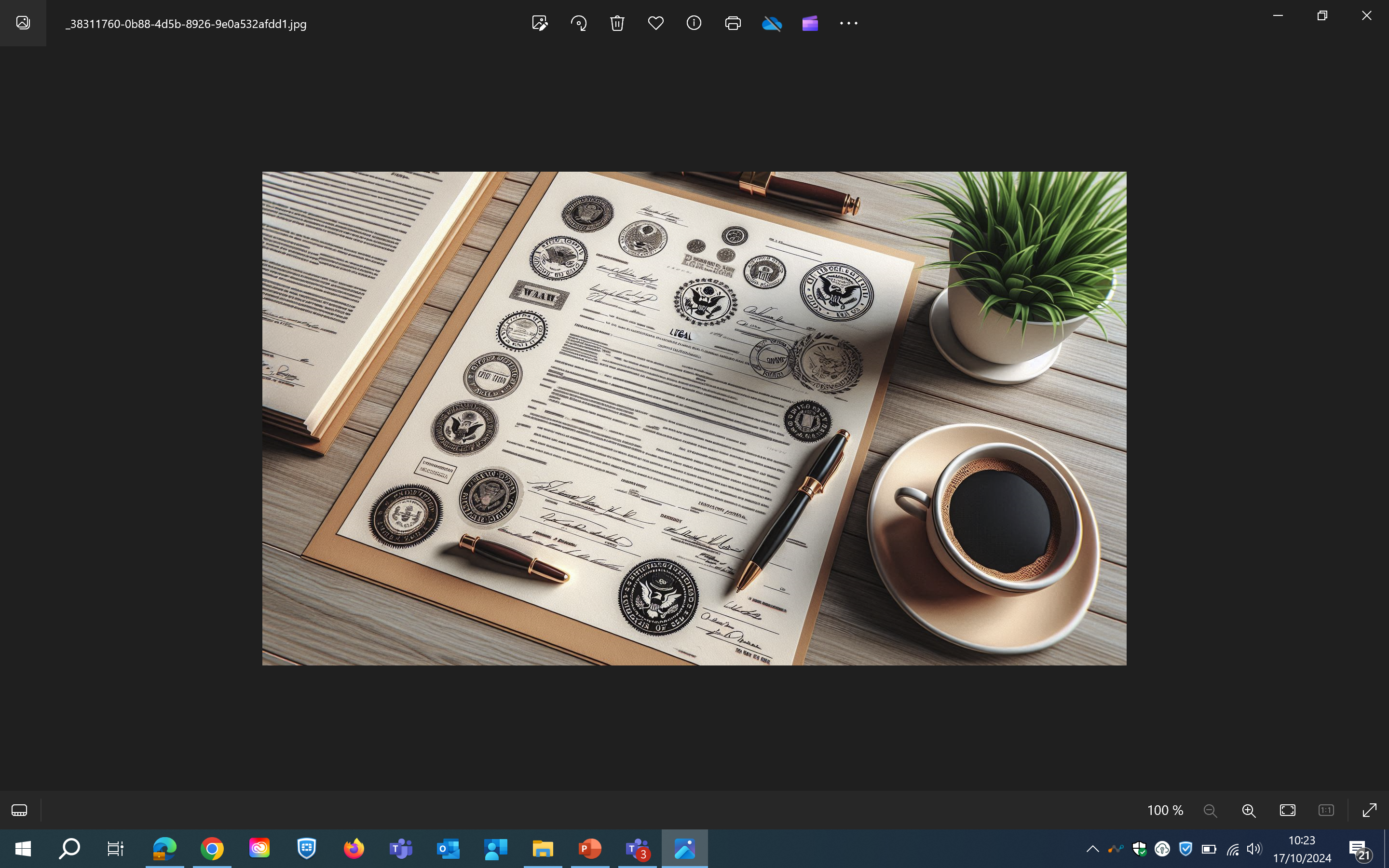 ESTRUCTURA Y CONTENIDO BÁSICO RD 438/2024
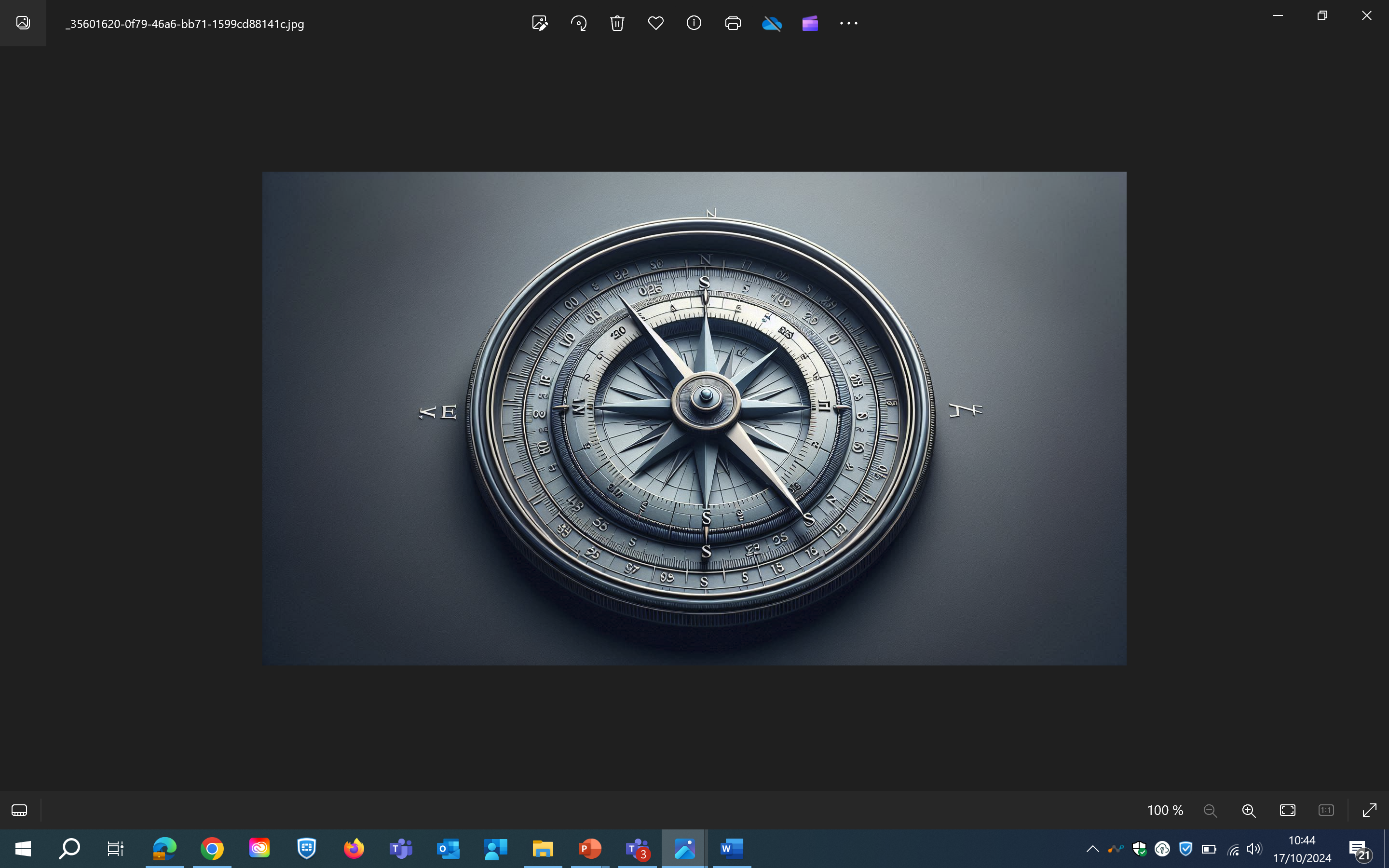 Servicios de Orientación para el empleo personalizada, integral e inclusiva 
(Artículos 10 a 14)
Cartera  Común de Servicios del Sistema Nacional de Empleo
COMPRENDEN LOS SIGUIENTES SERVICIOS GARANTIZADOS

Elaboración de un perfil individualizado

Tutorización individual, asesoramiento continuado y atención personalizada

Itinerario o plan personalizado
PROPORCIONAN DE MANERA INTEGRAL A LA PERSONA DEMANDANTE DE EMPLEO

Información

Diagnóstico de la situación individual

Asesoramiento

Acompañamiento en las transiciones laborales
Cartera  Común de Servicios del Sistema Nacional de Empleo
Servicios de Intermediación, Colocación y Asesoramiento a Empresas
(Artículos 15 a 22)
COMPRENDEN LOS SIGUIENTES SERVICIOS GARANTIZADOS


Gestión de las ofertas de empleo

Información y asesoramiento a la contratación y las medidas de apoyo a la misma.

Prospección y captación de ofertas de empleo.

Identificación de las necesidades de las empresas.

Información y apoyo sobre procesos de comunicación de las contrataciones

Apoyo en los procesos de recolocación.

Información y asesoramiento sobre la difusión de ofertas en el ámbito de la UE a través de la Red EURES
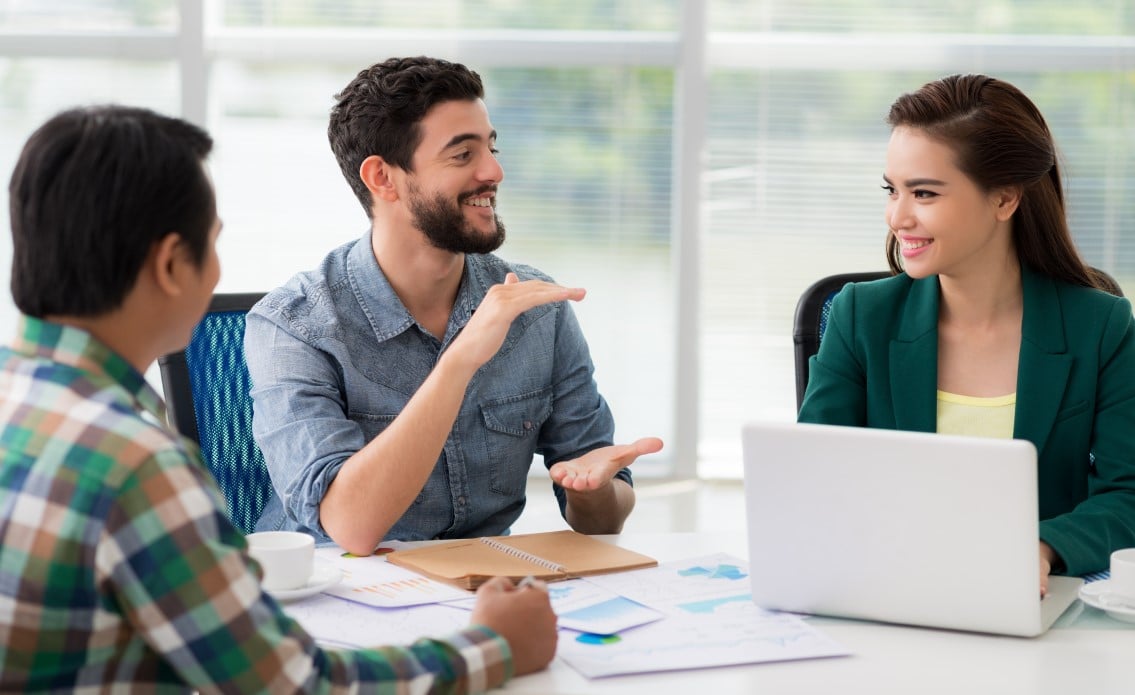 Agregue un pie de página
Cartera  Común de Servicios del Sistema Nacional de Empleo
Servicios de Formación en el Trabajo
(Artículos 23 a 27)
COMPRENDEN LOS SIGUIENTES SERVICIOS GARANTIZADOS


Formación en el trabajo acorde a las necesidades de personas, empresas y entidades usuarias.

Inscripción de centros y entidades de formación en el trabajo.

Control, seguimiento y evaluación de la calidad de la formación en el trabajo

Otros servicios de formación en el trabajo.
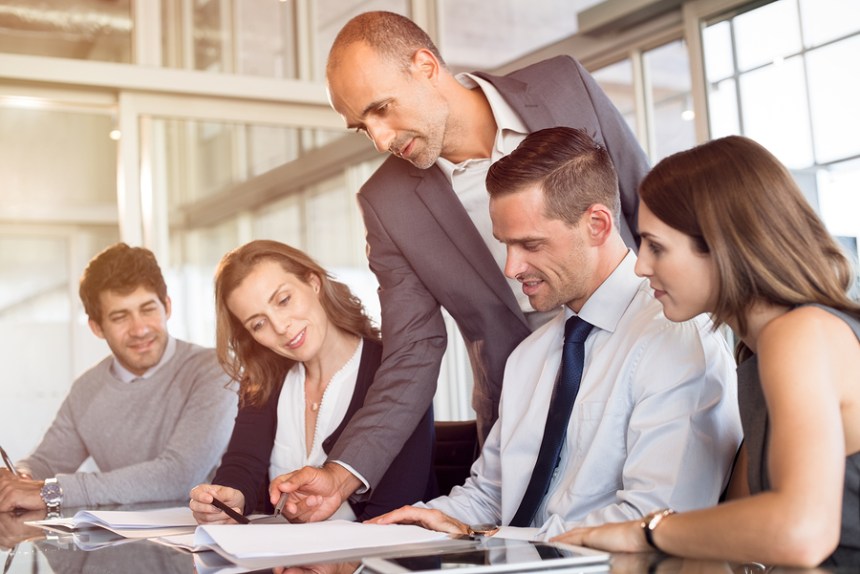 15
Servicios de Asesoramiento para el autoempleo, el emprendimiento viable, y la dinamización del desarrollo económico local (Artículos 28 a 34)
Cartera  Común de Servicios del Sistema Nacional de Empleo
COMPRENDEN LOS SIGUIENTES SERVICIOS GARANTIZADOS

Asesoramiento para el autoempleo y el emprendimiento.

Fomento de la economía social.

Dinamización del desarrollo económico local

Asesoramiento sobre ayudas a las iniciativas emprendedoras y de autoempleo.

Asesoramiento sobre incentivos y medidas disponibles para el fomento de la contratación.
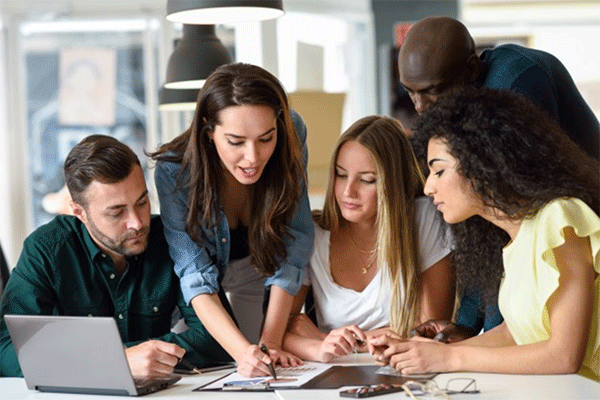 Referencias específicas a Personas con Discapacidad
INFORMACIÓN A LAS EMPRESAS (+50) Cuota de Reserva 2% contratación PCD, la autorización de excepcionalidad y las medidas alternativas. 
EXPEDIENTE LABORAL PERSONALIZADO ÚNICO (Art. 42) inclusión información sobre discapacidad de persona usuaria
CANAL PRESENCIAL O DIGITAL ALTERNATIVO (Art. 43) para asegurar la accesibilidad a los servicios.
PERSONAS CON DISCAPACIDAD (Disp. Adicional cuarta) Los servicios públicos asegurarán el diseño de itinerarios personalizados de empleo que combinen las diferentes medidas y políticas, ajustadas a al perfil profesional de las personas con discapacidad y sus necesidades específicas.
MICROCREDENCIALES (Disp. Adicional sexta). Las microcredenciales podrán actualizar y mejorar las capacidades de (…) personas con discapacidad.
PRINCIPIOS Art. 4 Igualdad y no discriminación por discapacidad en todos los servicios.
TRAMITACIÓN DEMANDA 
Art. 9 Acreditación discapacidad o Incapacidad Permanente.
ART. 9.2.) Suspensión demanda por cuidado de persona con discapacidad a cargo de la demandante.
ACCESIBILIDAD Art. 11.2. Accesibilidad garantizada para todos los servicios, con los ajustes y apoyos para PCD.
ELIMINACIÓN DE SESGOS Y ESTEOROTIPOS (DISCAPACIDAD) En la Tutorización individual, asesoramiento continuado y atención personalizada, así como en el acuerdo de actividad suscrito entre el SPE y la persona usuaria Arts. 13 y 14: 
GESTIÓN OFERTAS DE EMPLEO (Art. 16.4.) Posibilidad de incluir preferencia por candidaturas de PCD u otro colectivo prioritario.
Referencias a Entidades Colaboradoras
XVI CONVENIO COLECTIVO
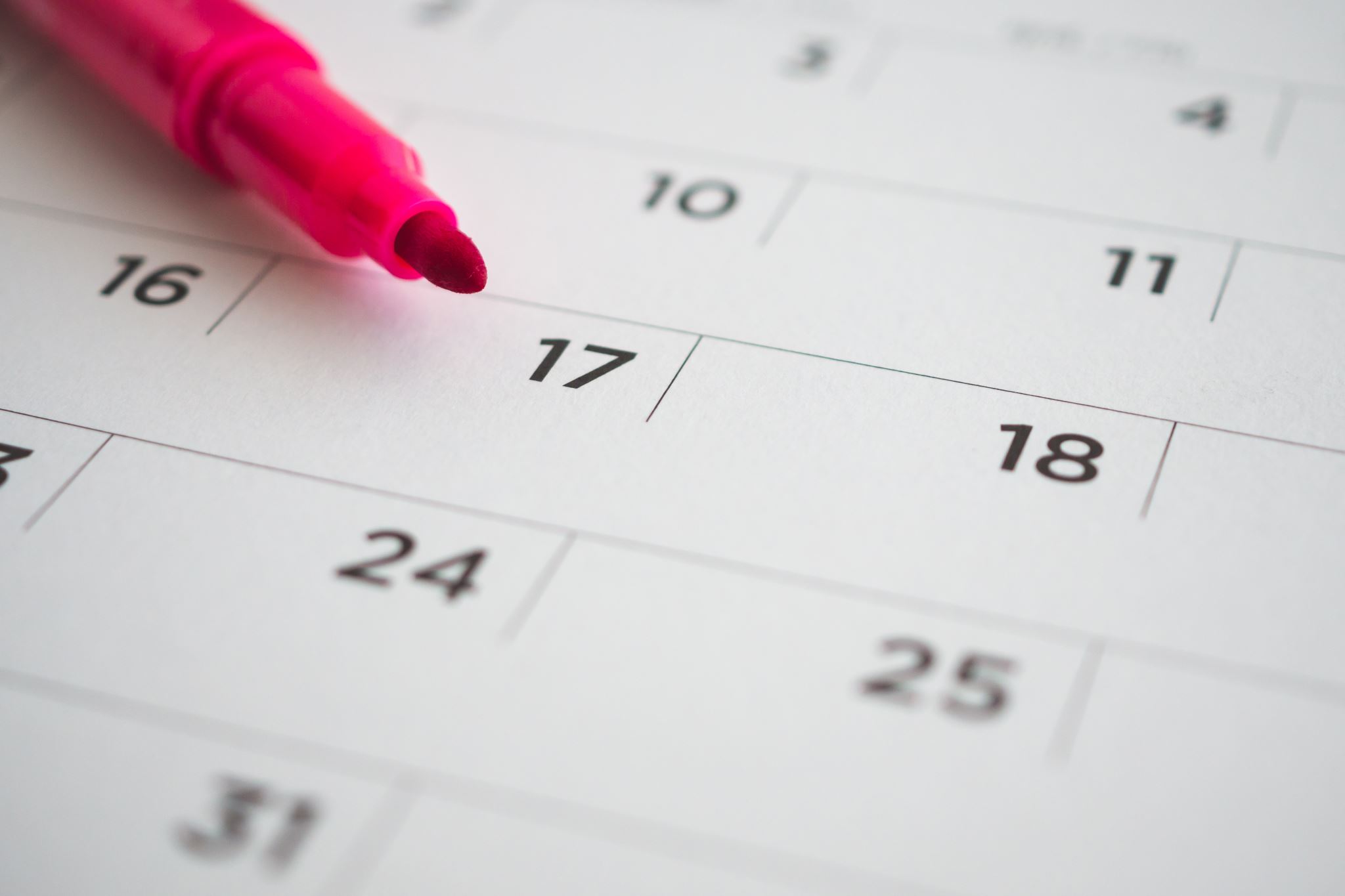 Situación actual de la tramitación del XVI Convenio Colectivo
Firmado el 29 de noviembre de 2024 por CCOO, UGT, AEDIS, EyG, CECE, ANCEE y FEACEM. Mayoría sindical y patronal.
Remitido al REGCON el 2 de diciembre de 2024.
La autoridad laboral comprueba que se reúne los requisitos exigidos por la normativa vigente o, en su caso, solicita se subsane.
Comprobado que el convenio o acuerdo colectivo no vulnera la legalidad vigente ni lesiona gravemente el interés de terceros, la autoridad laboral competente, procederá a dictar resolución ordenando su registro, depósito y publicación en el BOE (en nuestro caso)
Problemática: revisión salarial establecida en el artículo 32 del XV Convenio Colectivo
Finalizada la vigencia del Convenio, las tablas fijadas en el presente Convenio se actualizarán como determinen las partes negociadoras para periodos sucesivos de tres años conforme al IPC acumulado en el periodo anterior garantizándose en cualquier caso un incremento mínimo del 3,75 % para el periodo de tres años, sobre el salario base, independientemente de la evolución del IPC. En caso de que las partes no logren un acuerdo en el plazo de tres meses se procederá a la actualización de las mencionadas tablas aplicando un 50 % del porcentaje correspondiente al IPC acumulado al incremento del salario base y otro 50 % al incremento por igual de los niveles de desarrollo, garantizándose en todo caso un incremento mínimo del 3,75 % sobre el salario base.

SISTEMA: subidas salariales a los tres años y con IPC acumulados. Con acuerdo (como se determine) o sin acuerdo (50% SB y 50% N1 y N2). Siempre garantizando un 3,75% de incremento sobre el SB
Problemática: revisión salarial establecida en el artículo 32 del XV Convenio Colectivo
IPC ACUMULADO DICIEMBRE 2021-NOVIEMBRE 2024: 11,6
EVOLUCIÓN SALARIOS CONVENIOS
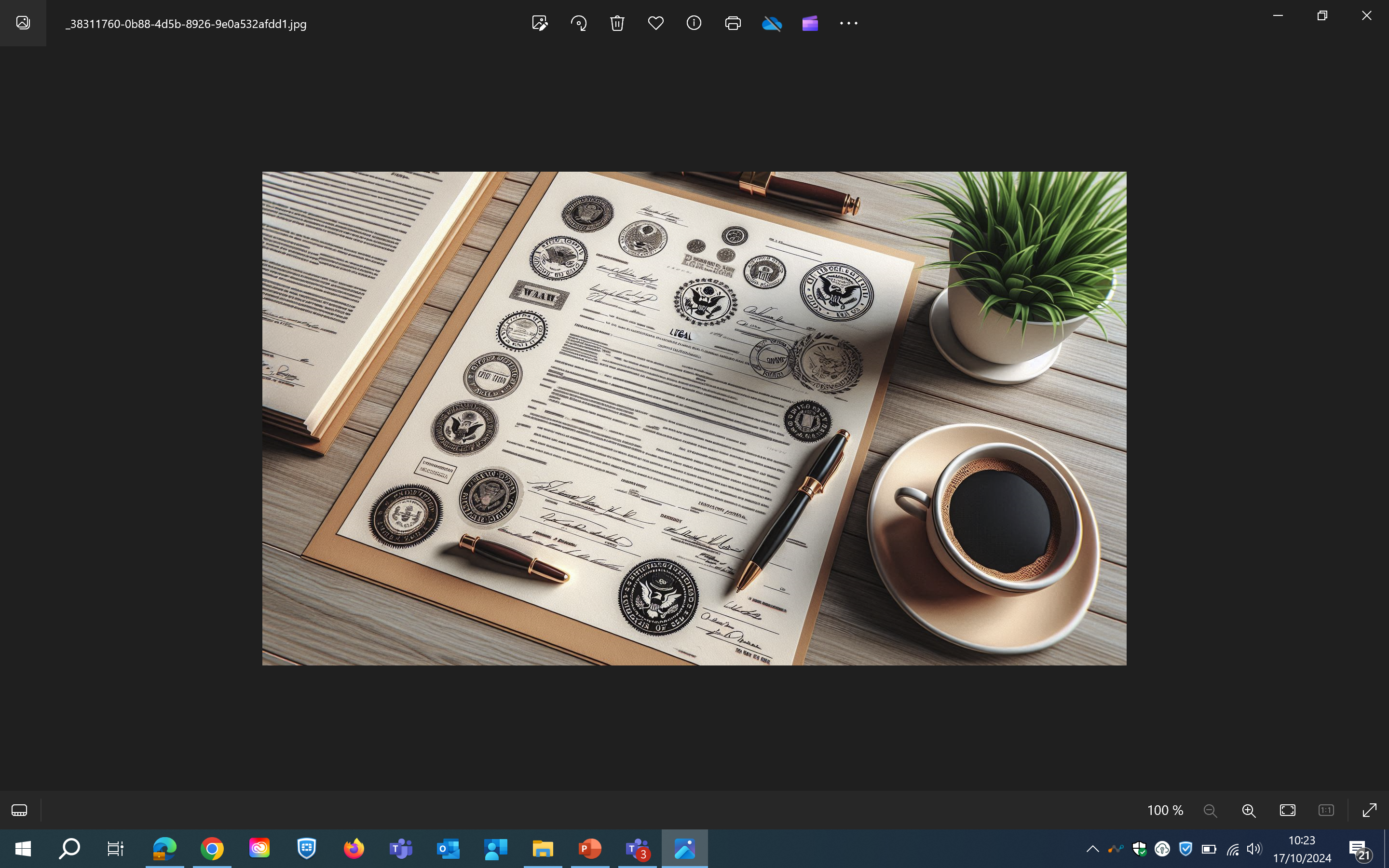 Principales novedades XVI Convenio Colectivo:
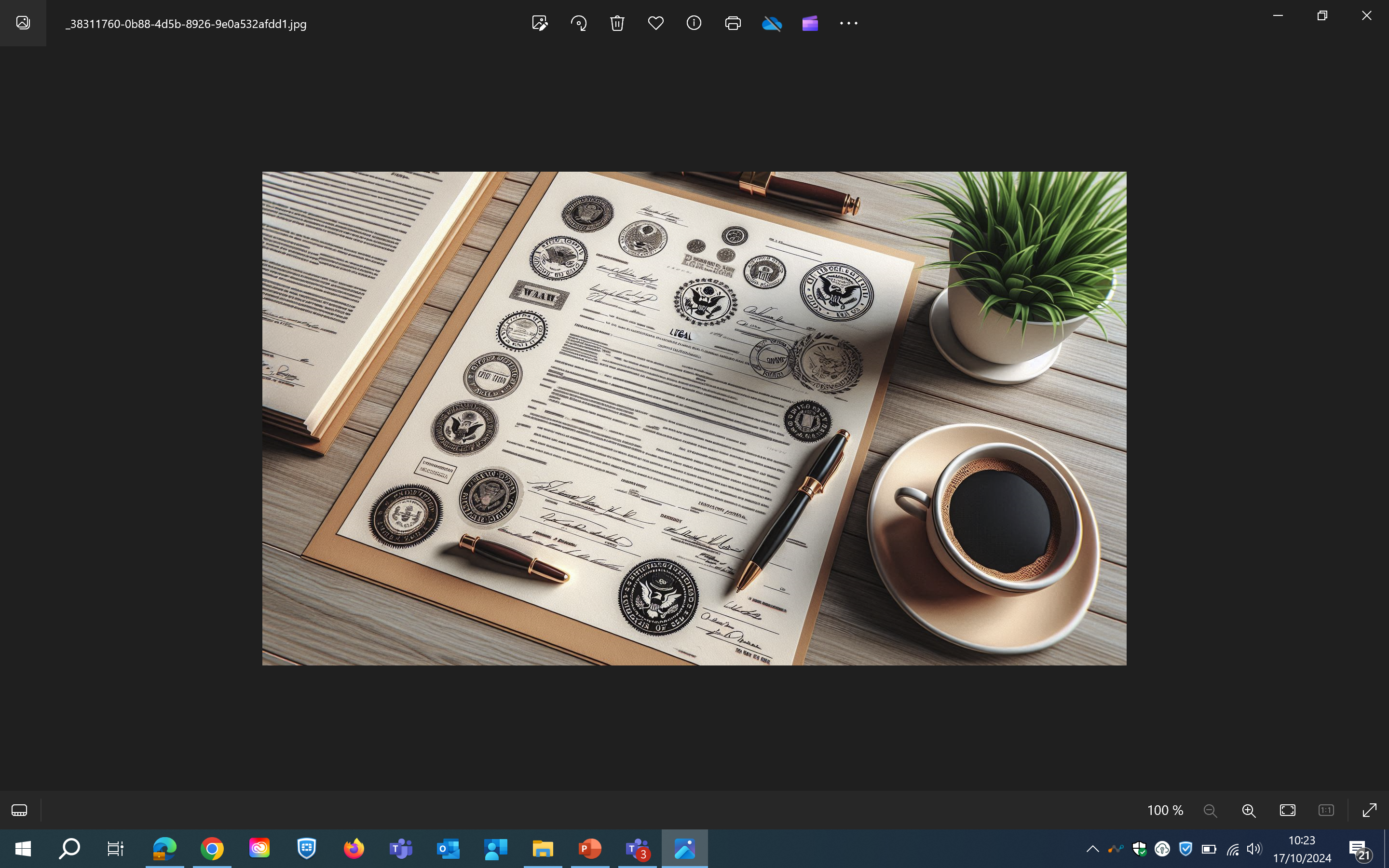 Principales novedades XVI Convenio Colectivo:
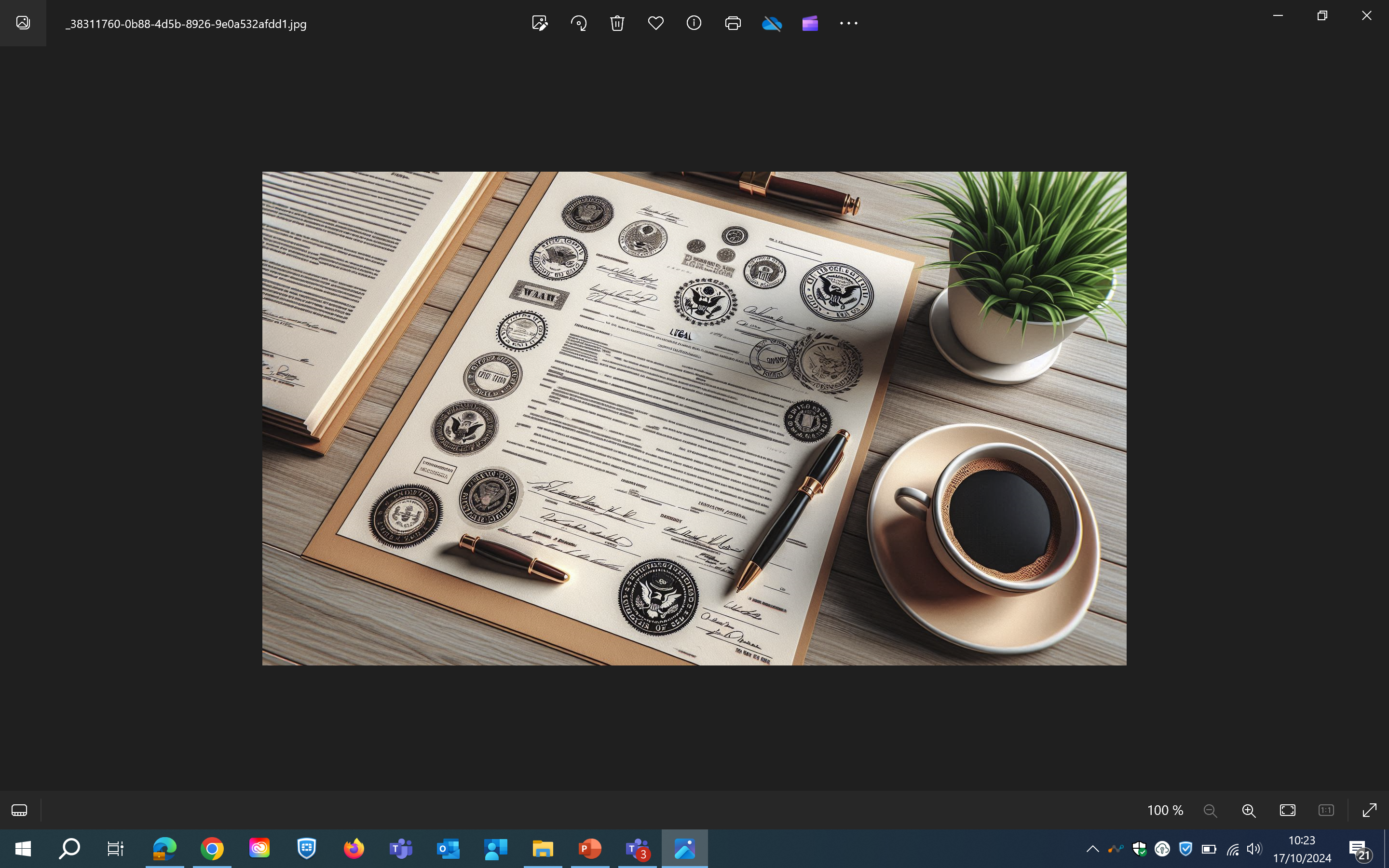 Principales novedades XVI Convenio Colectivo:
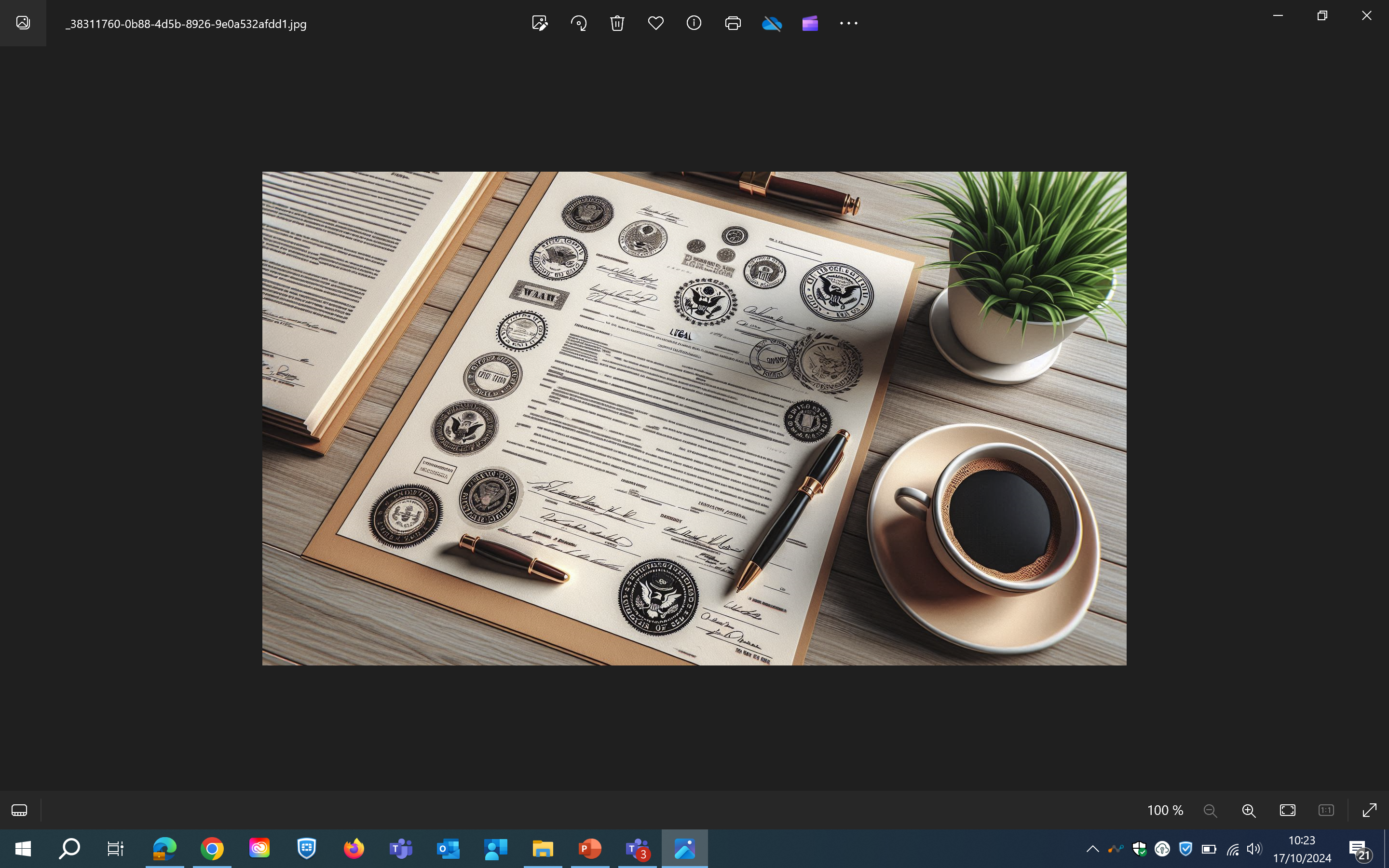 Principales novedades XVI Convenio Colectivo:
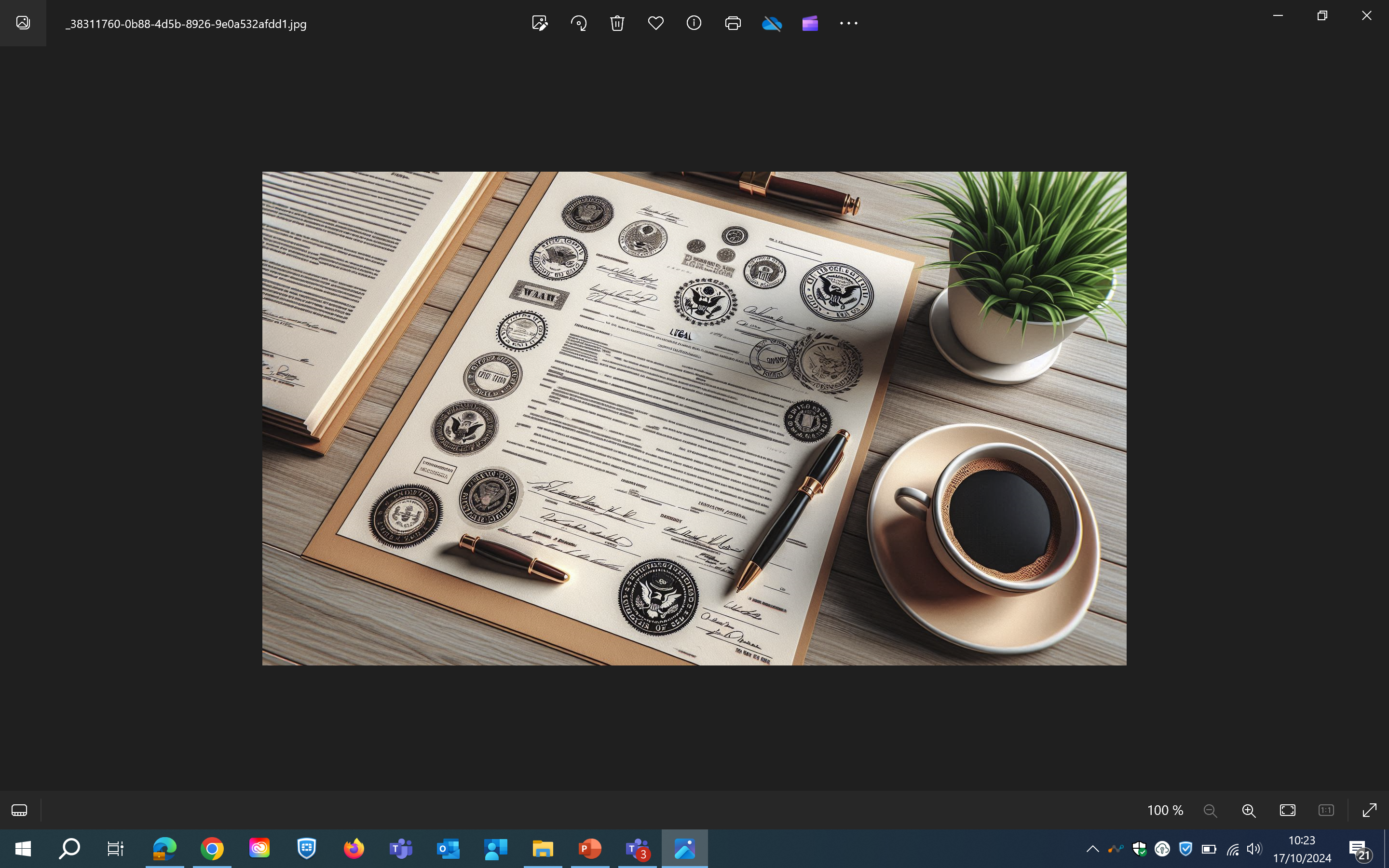 Principales novedades XVI Convenio Colectivo:
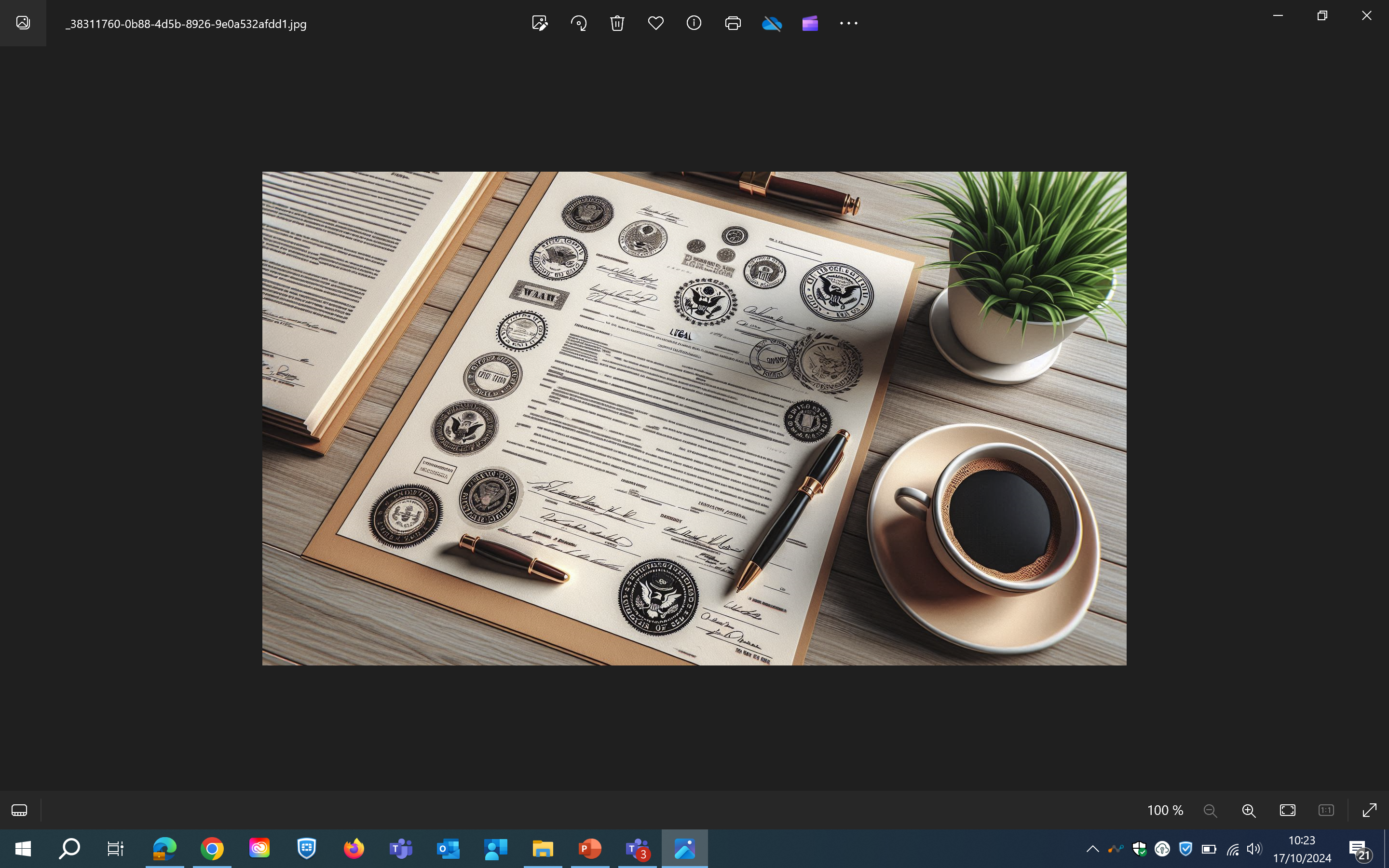 Principales novedades XVI Convenio Colectivo:
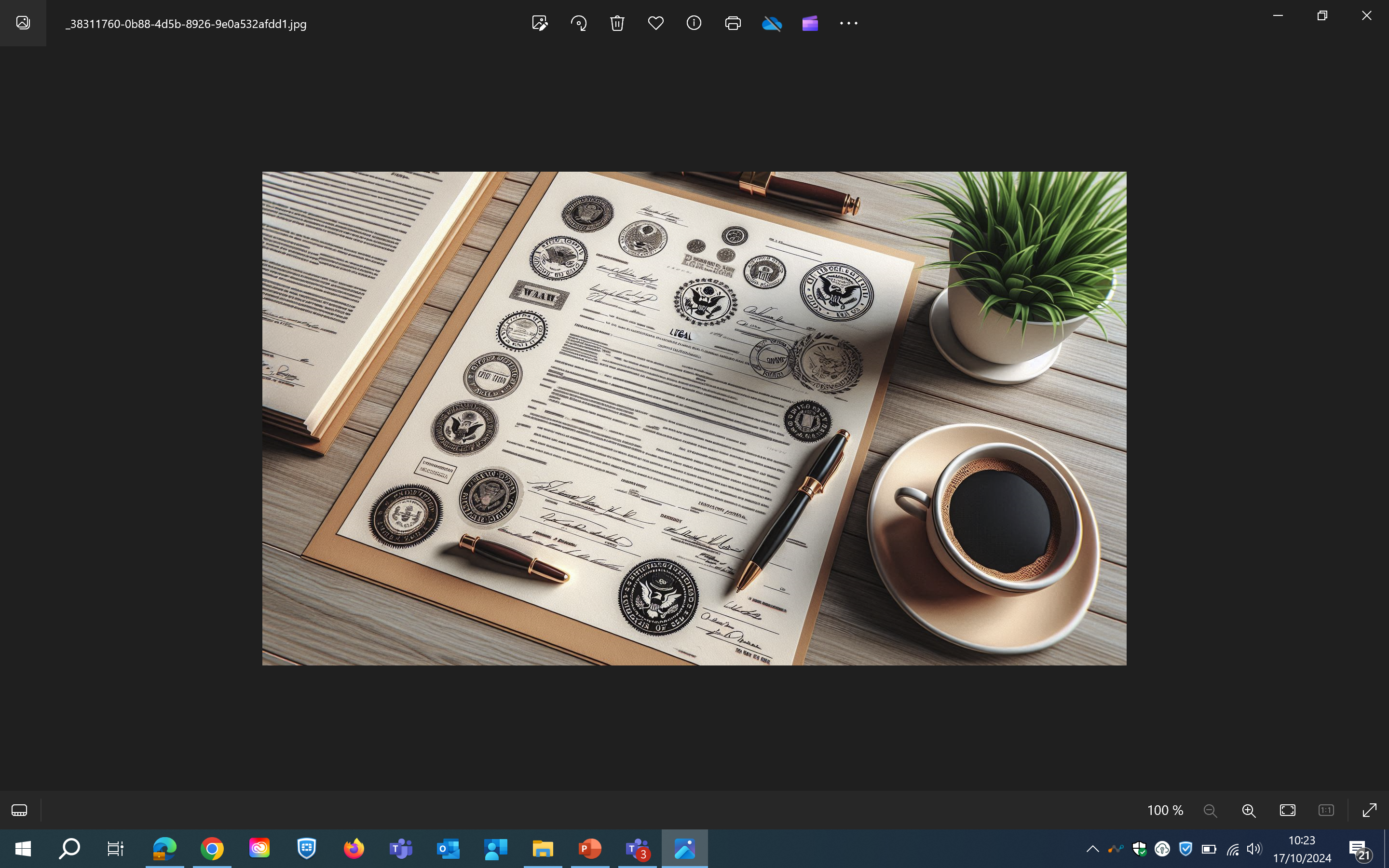 Principales novedades XVI Convenio Colectivo:
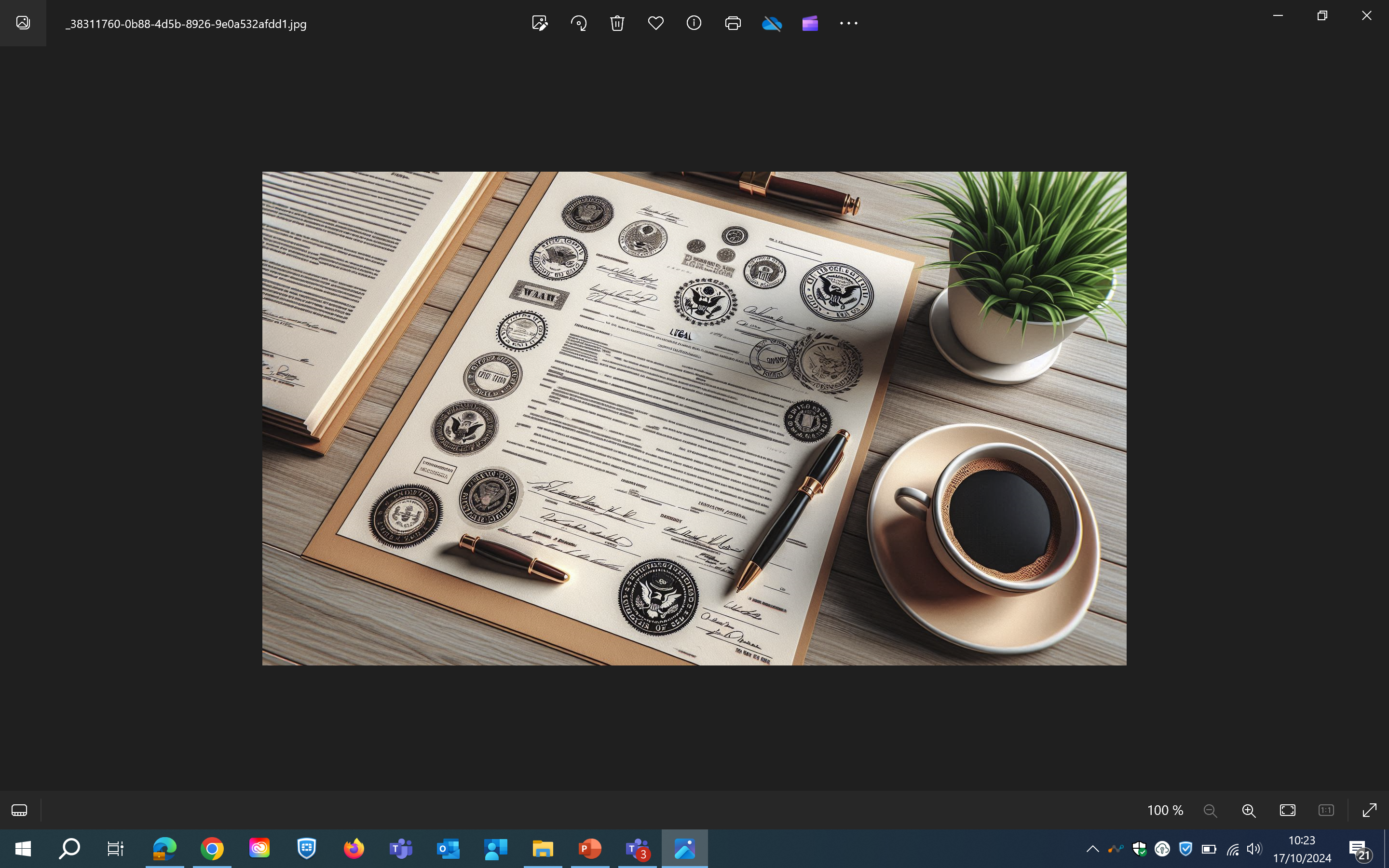 Cuestiones que afectarán en 2025:
Gracias
Pepa Torres
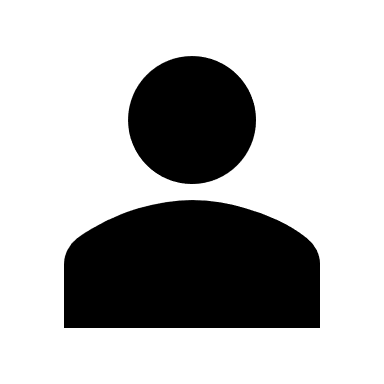 ptorres@feacem.es
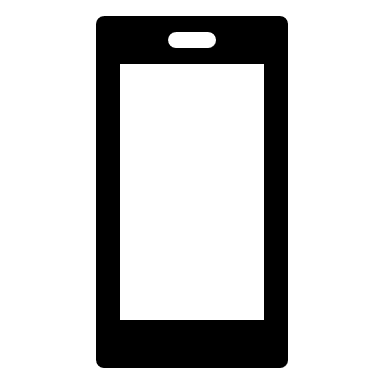